1805 N Campbell
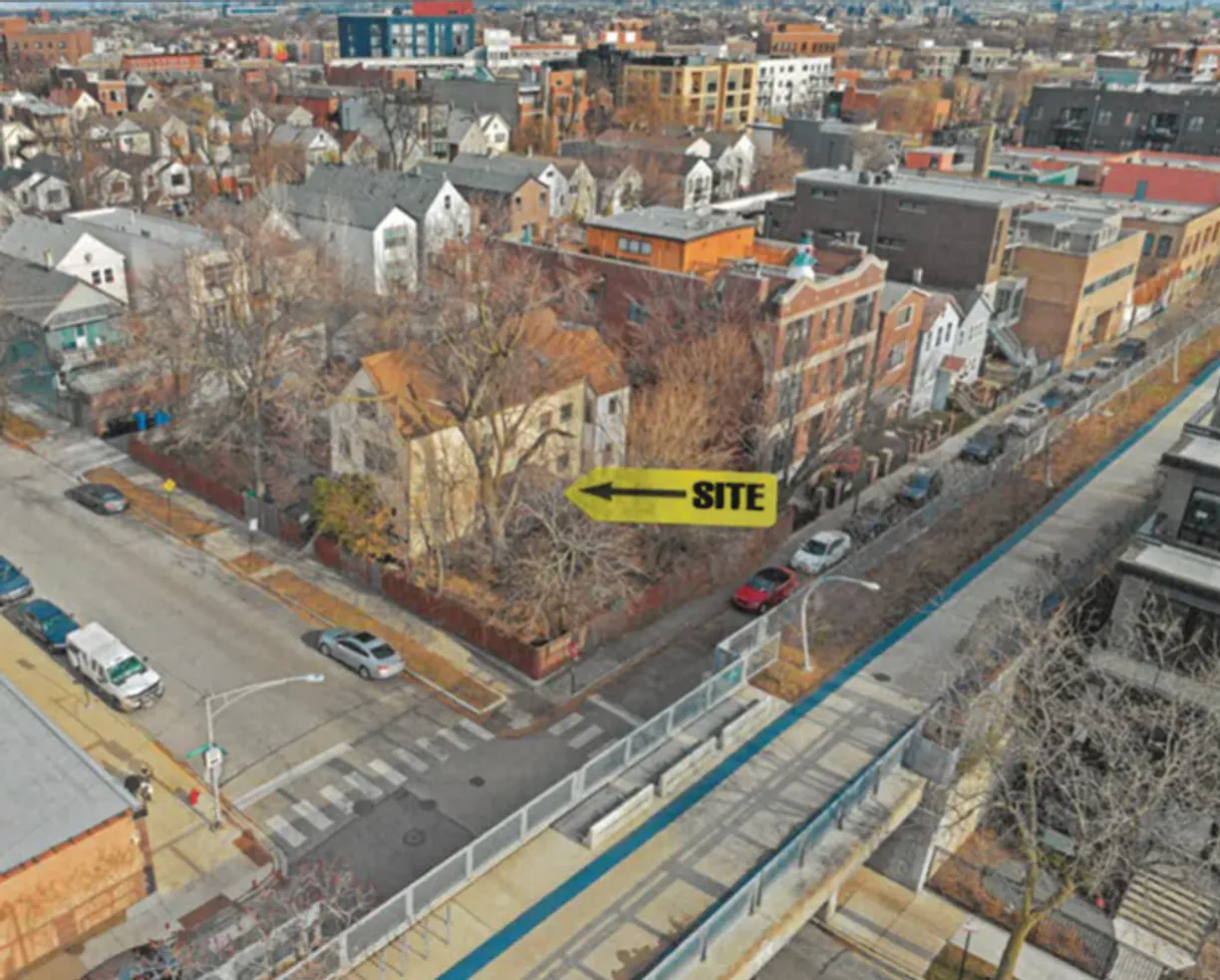 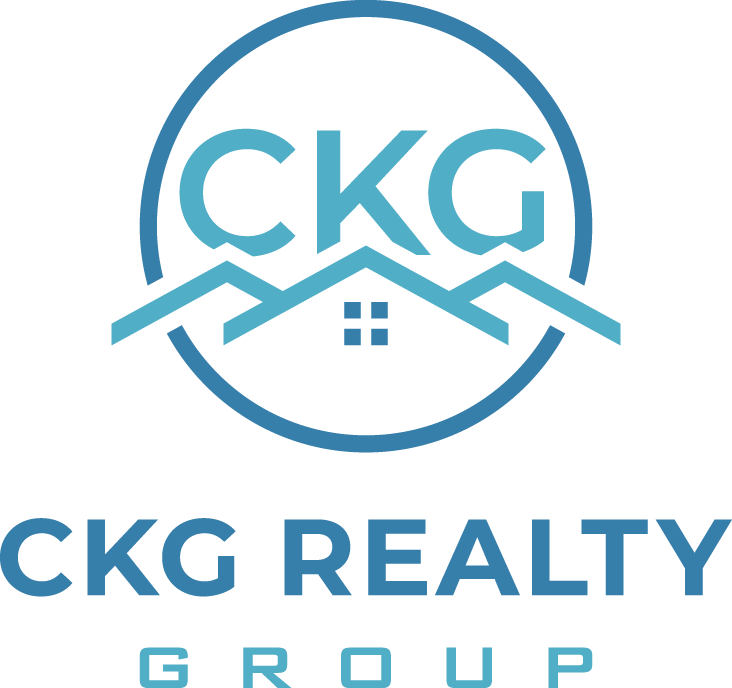 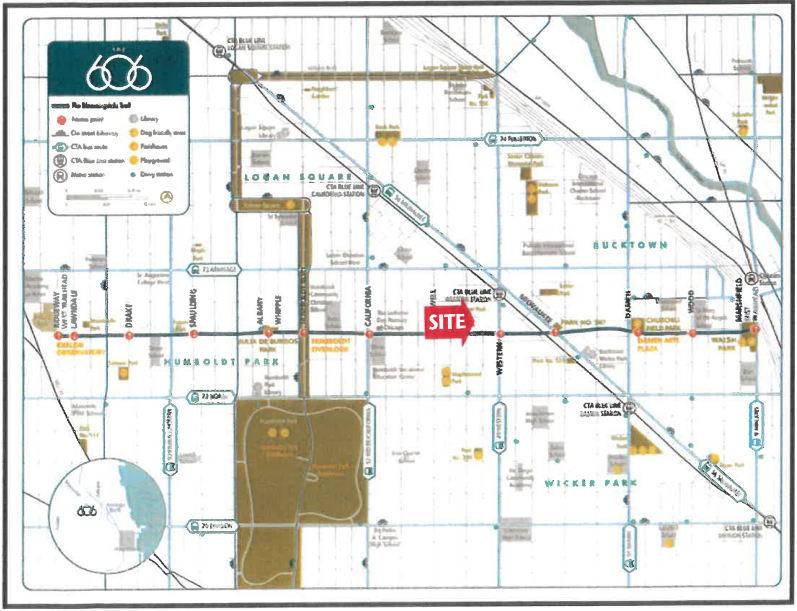 Area Map
Four Story Building

First Floor:  10 Parking Spaces and 3 Residential Units

Floors 2-4:  Six Residential Units Each

21 Total Units	

No Yard Relief- All Yards “Per Code” (No Variances)

Transportation Oriented Development
Building Summary
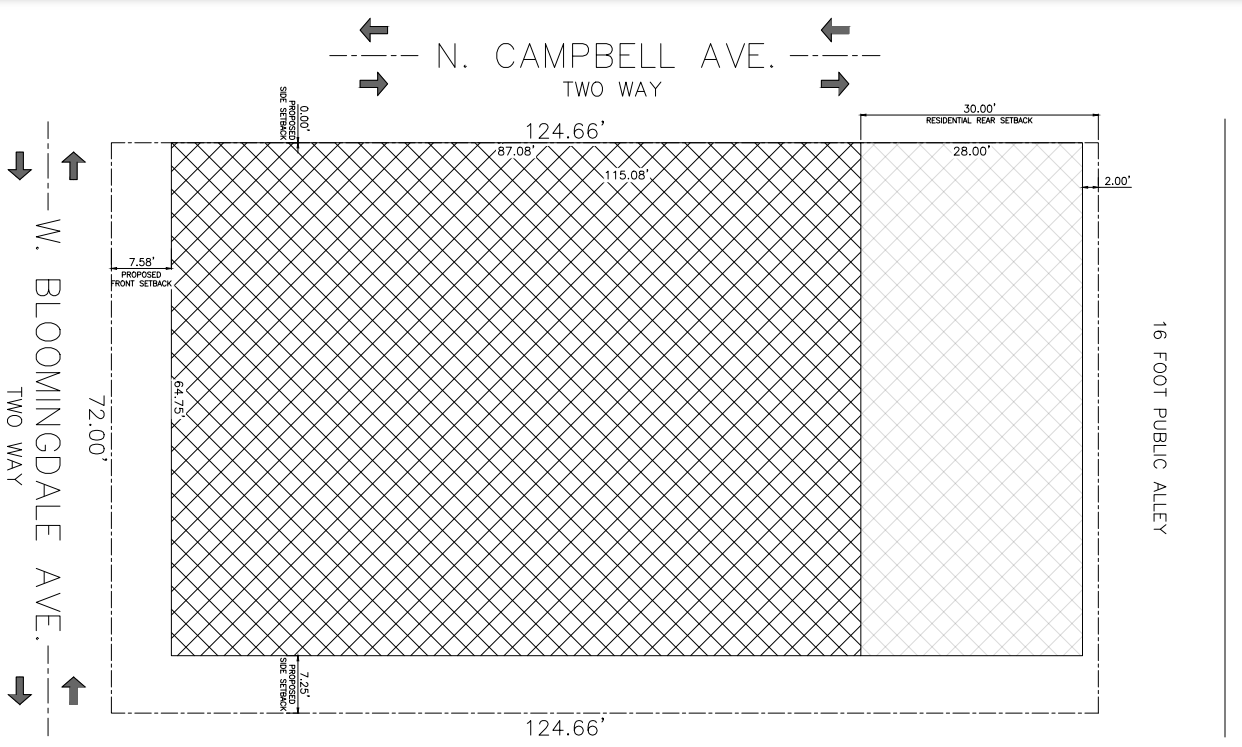 Site Plan
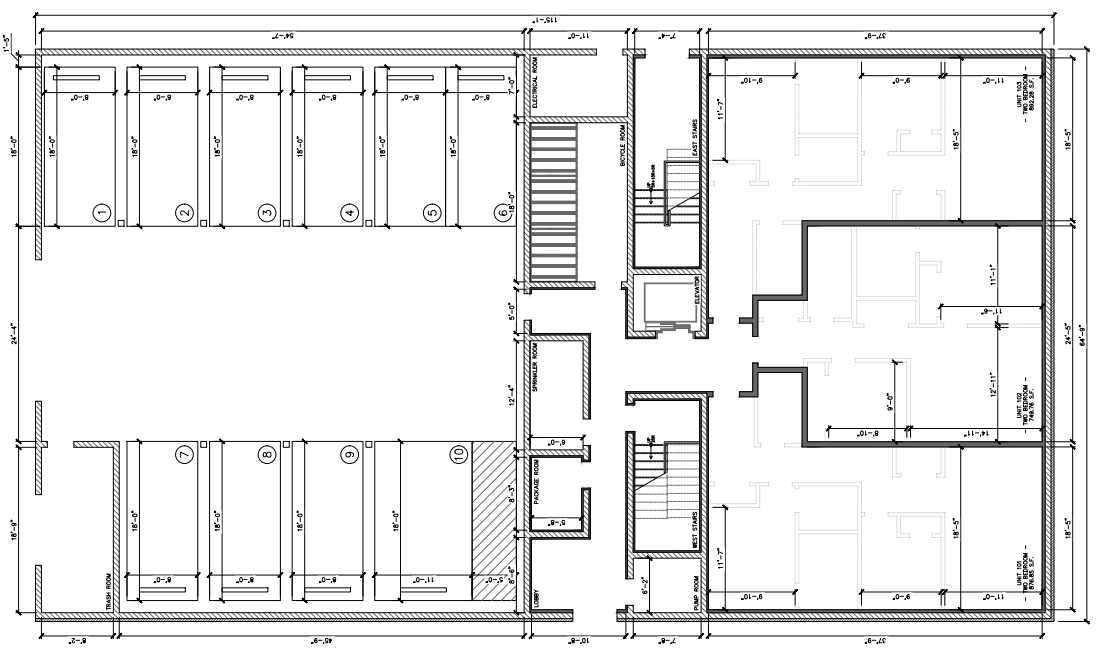 First Floor- 10 Parking Spaces and 3 Residential Units
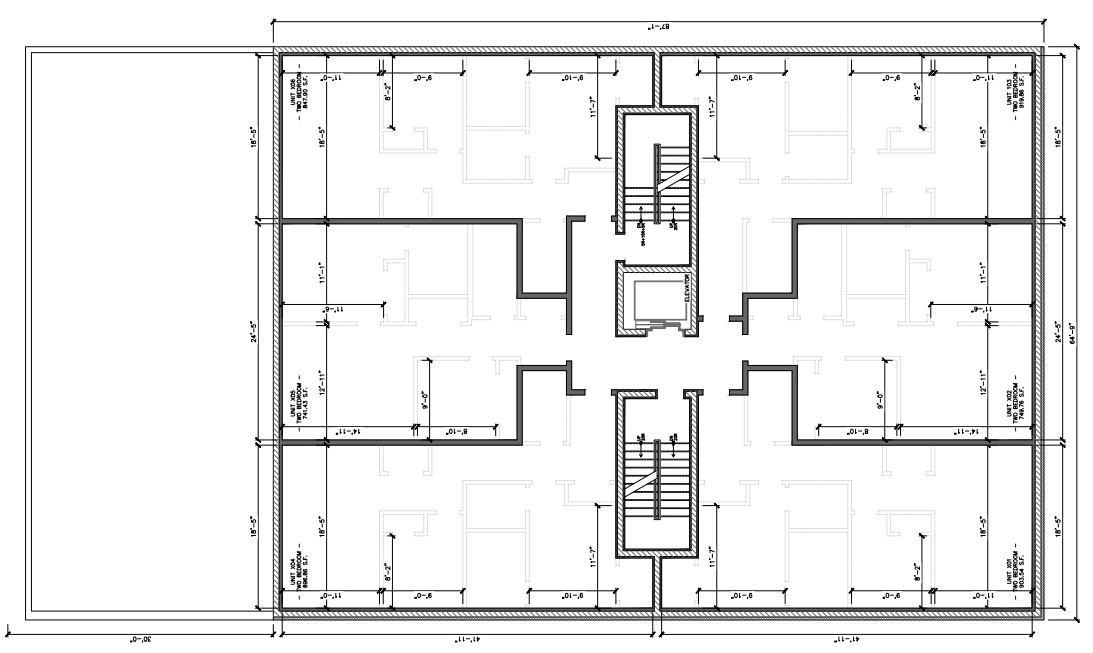 Floors 2-4-Six Residential Units Each
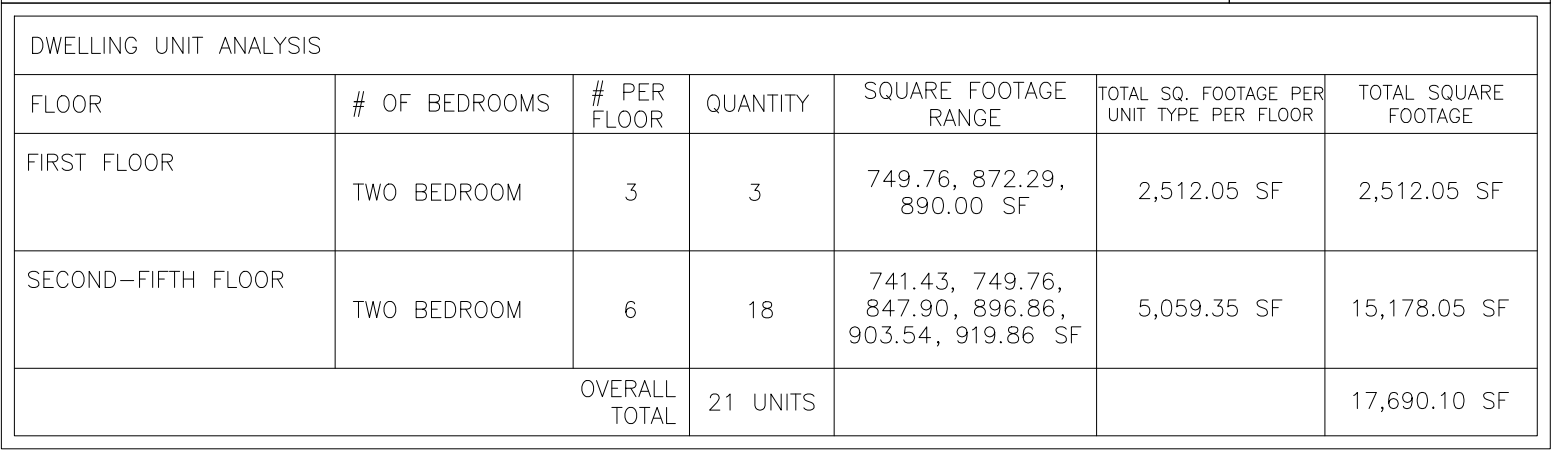 Dwelling Unit Analysis
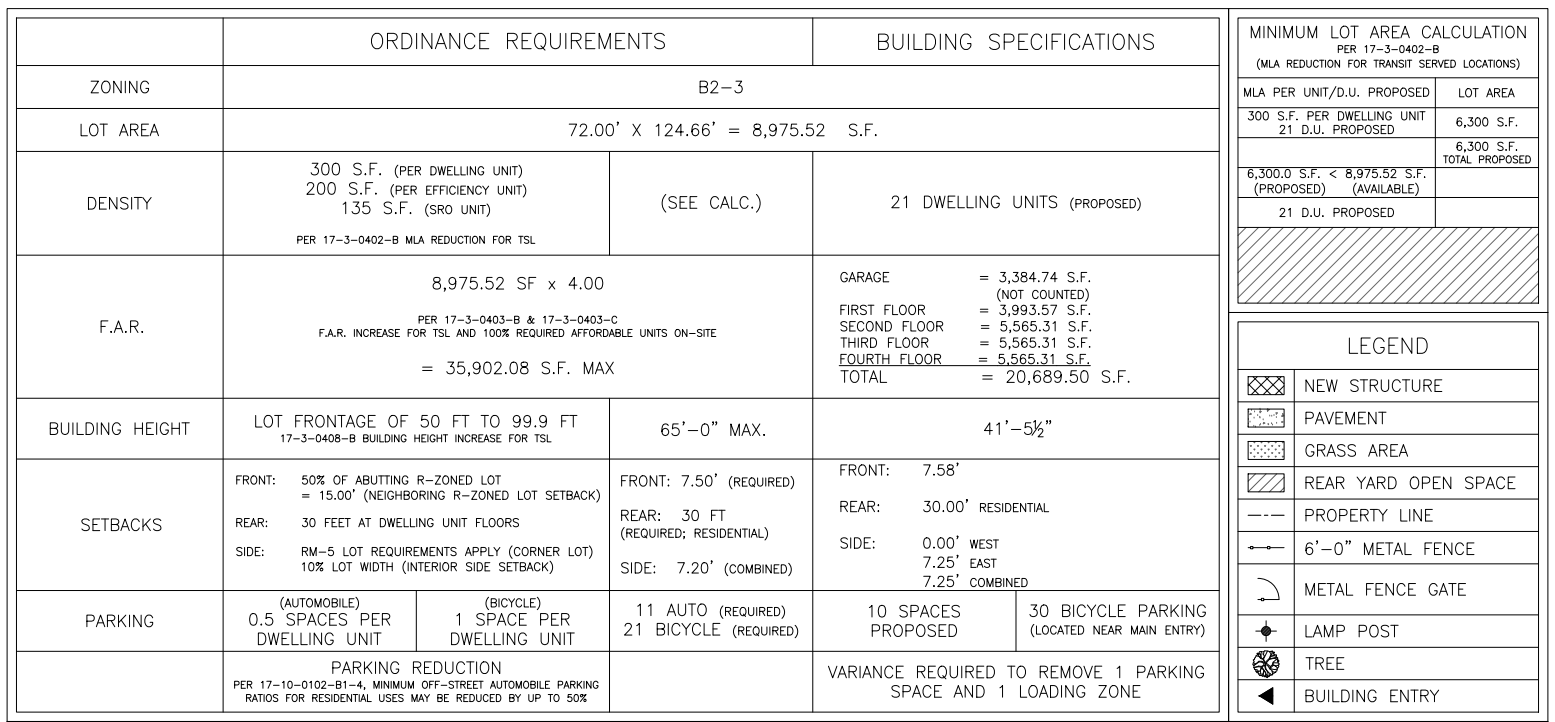 Zoning Summary
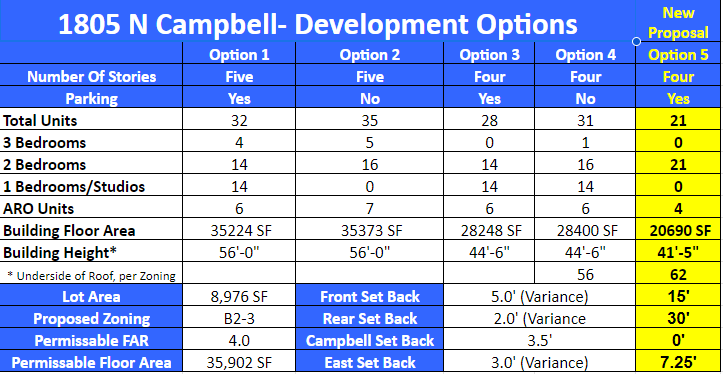 Proposal Comparison
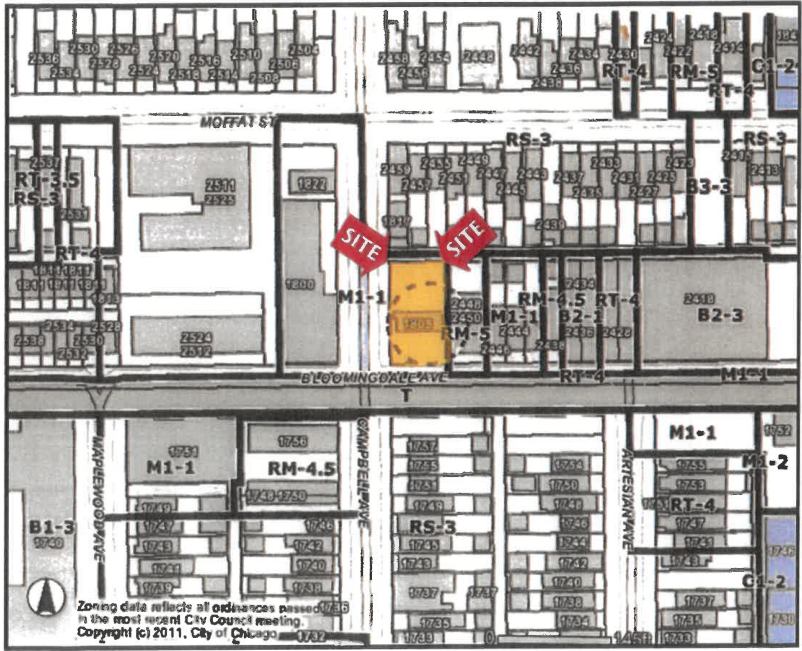 Zoning Map
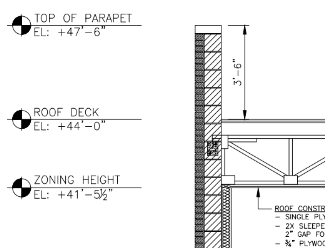 1805 N. Campbell:
Proposed Top of Parapet-47’6”
2448-50 W. Bloomingdale (Adjacent Building):
Top of Parapet-45’8”
1748-56 N. Campbell (Kitty Corner Townhomes):
Top of Parapet-43’6”
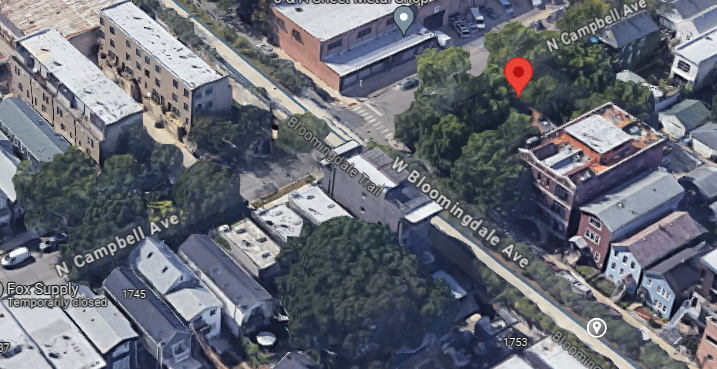 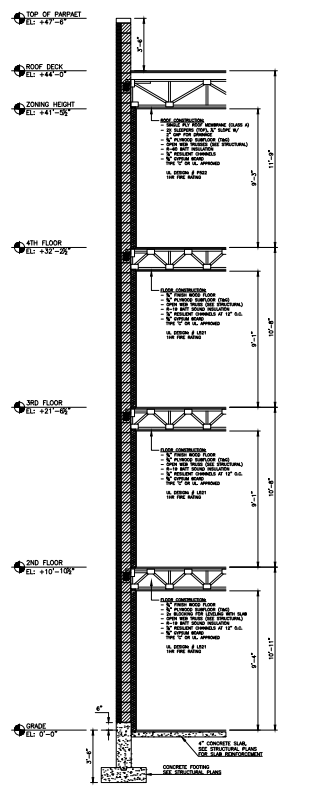 Height Analysis
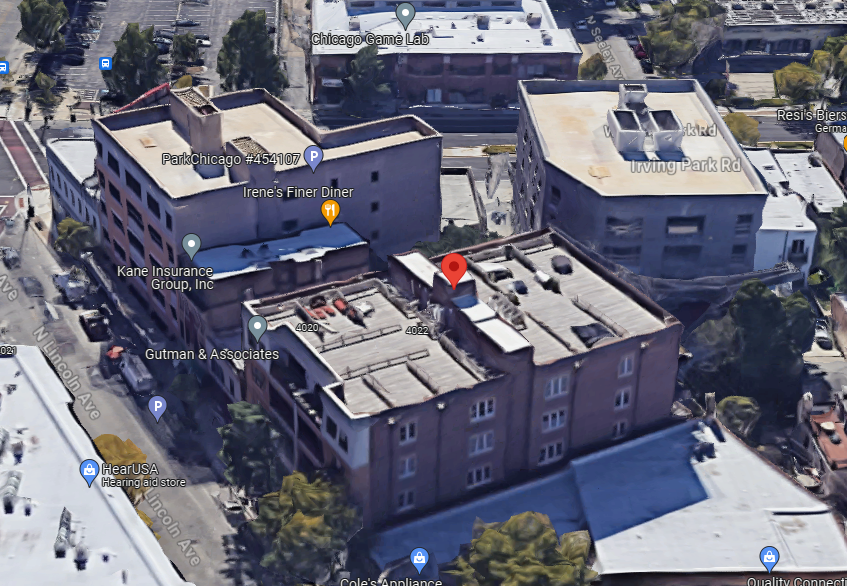 View of Top of Building
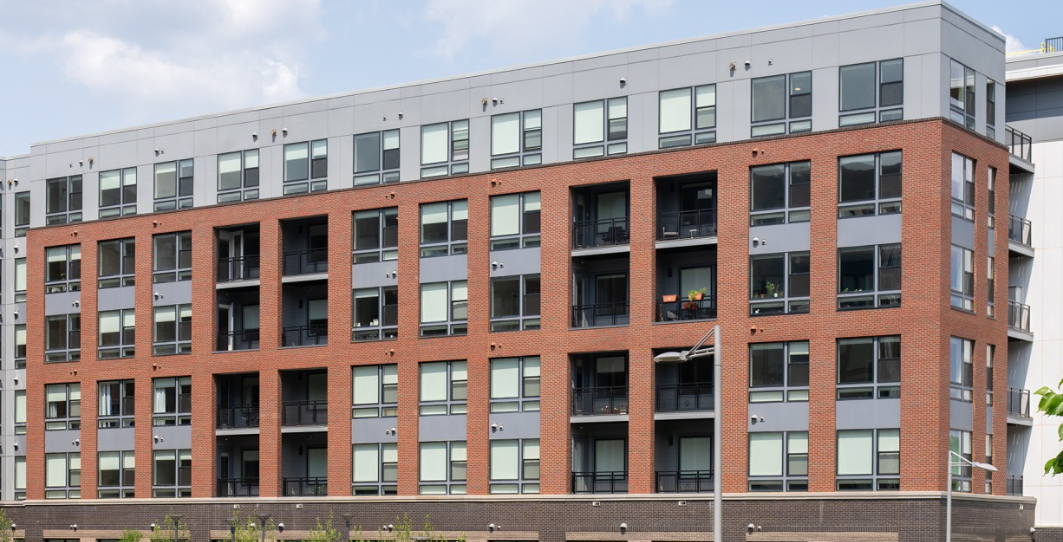 Design Inspiration -www.rylantysons.com	
(Elevations will be developed after floor plans are determined)